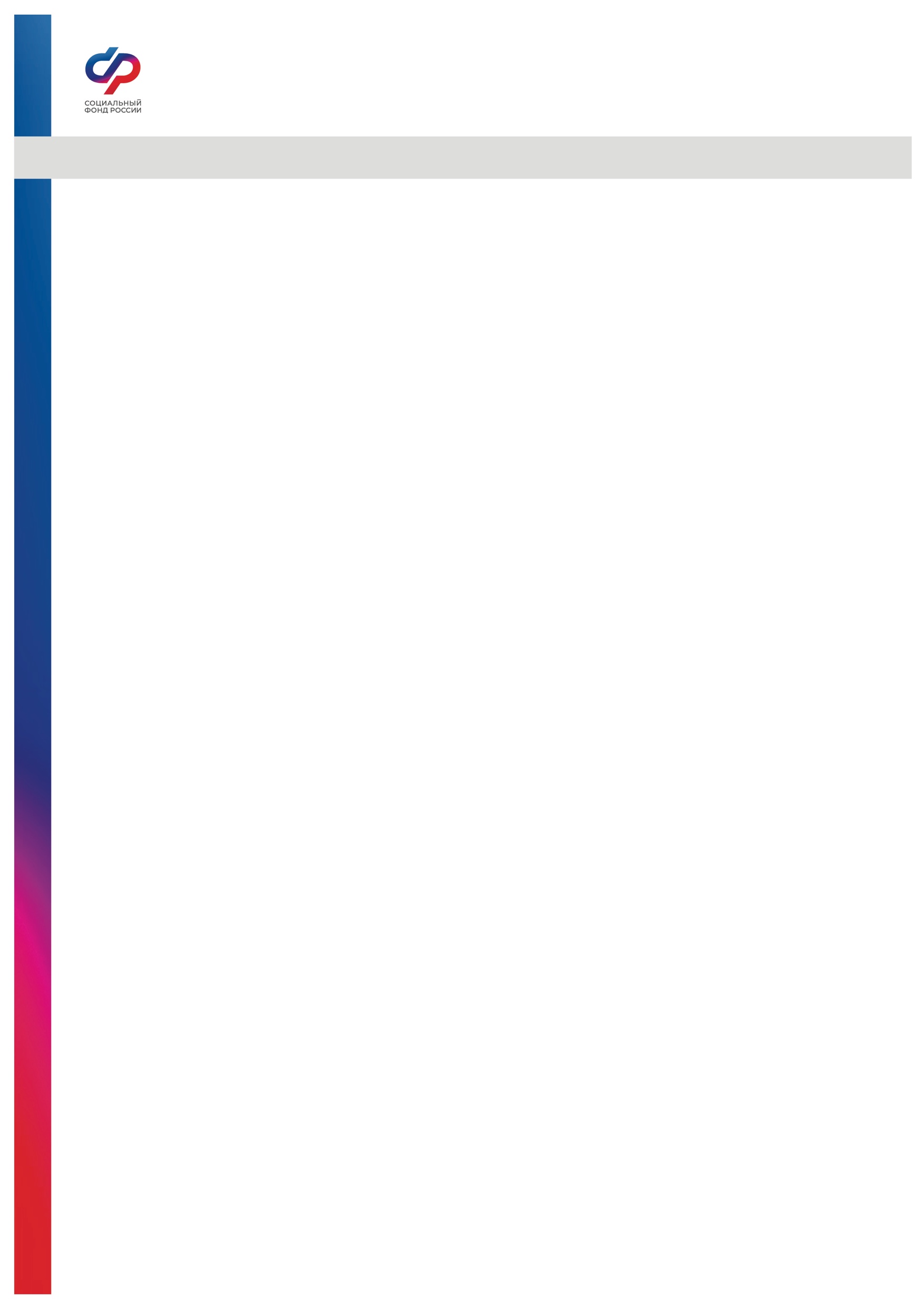 ИНФОРМАЦИЯ  ДЛЯ ЛИЦ С ИНВАЛИДНОСТЬЮ 
ПО ОБЕСПЕЧЕНИЮ ТЕХНИЧЕСКИМИ СРЕДСТВАМИ РЕАБИЛИТАЦИИ И ПРОТЕЗНО-ОРТОПЕДИЧЕСКИМИ ИЗДЕЛИЯМИ
Порядок получения

обращение в медицинскую организацию для получения направления 
на медико-социальную экспертизу (МСЭ), форма 008/у 
обращение в бюро МСЭ для разработки индивидуальной программы реабилитации или абилитации (ИПРА) 
разработка ИПРА 
ветераны обеспечиваются на основании заключения 
      врачебной комиссии (ЗВК)
ПОДАЧА ЗЯВЛЕНИЯ В ОТДЕЛЕНИЕ  СФР НА ПОЛУЧЕНИЕ  ТСР, 
РЕКОМЕНДОВАННЫХ В ИПРА, ЗА СЧЕТ СРЕДСТВ ФЕДЕРАЛЬНОГО БЮДЖЕТА
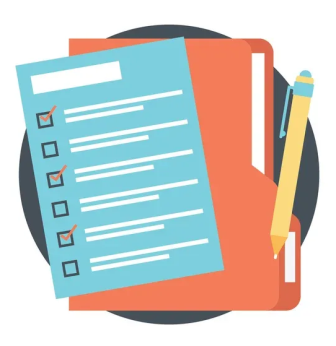 Где подать заявление на ТСР:

В Клиентской службе СФР
На портале Госуслуг
В МФЦ
По почте
ЗАЯВЛЕНИЕ ПОДАЕТСЯ  ПО МЕСТУ ЖИТЕЛЬСТВА 
(месту пребывания, фактического проживания)
Перечень документов
Электронный сертификат  (эс):

Заявление
Паспорт (при личном приеме)
ИПРА, СНИЛС(по желанию)/ЗВК
Номер карты «МИР»
Натуральное обеспечение:

Заявление
Паспорт (при личном приеме)
ИПРА,СНИЛС(по желанию)/ЗВК
Компенсация:

Заявление
Паспорт (при личном приеме)
ИПРА, СНИЛС (по желанию)/ЗВК
Документы о расходах (чеки, товарные накладные и тд.)
Реквизиты расчетного счета либо номер карты мир для перечисления средств (средства также перечисляются почтовым переводом)
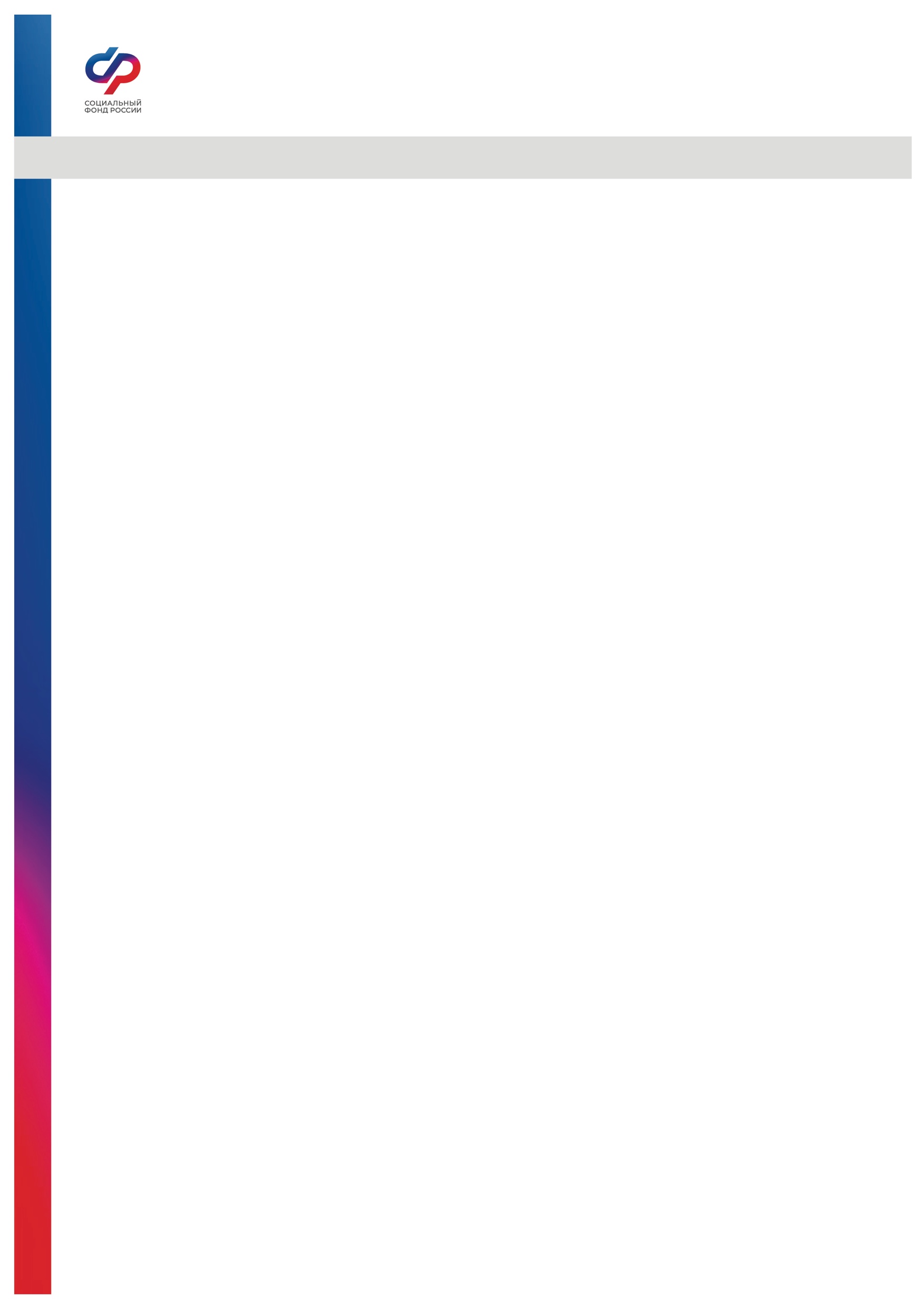 ИНФОРМАЦИЯ  ДЛЯ ЛИЦ С ИНВАЛИДНОСТЬЮ 
ПО ОБЕСПЕЧЕНИЮ ТЕХНИЧЕСКИМИ СРЕДСТВАМИ РЕАБИЛИТАЦИИ И ПРОТЕЗНО-ОРТОПЕДИЧЕСКИМИ ИЗДЕЛИЯМИ
Результат:
1.Выдача направления на получение/изготовление ТСР
При необходимости проезда к месту получения ТСР, проводится выдача талонов на право бесплатного проезда (при самостоятельно оплаченном проезде   к месту получения ТСР по направлению, выплачивается компенсация).
 
2. Выплата компенсации за самостоятельно приобретенное ТСР
Размер компенсации определяется стоимостью ТСР последнего исполненного государственного контракта  на поставку аналогичного изделия.
 
3.Запись на карту «МИР» электронного сертификата для приобретения ТСР в магазине
Стоимость электронного сертификата определяется стоимостью последнего исполненного государственного контракта на поставку аналогичного ТСР.
Ремонт и досрочная замена ТСР/ПОИ:

Ремонт ТСР/ПОИ осуществляется на основании заявления, поданного инвалидом или его законным представителем в региональное отделение СФР  по месту жительства (месту пребывания или фактического пребывания)

Решение о ремонте принимается  после проведения комиссии медико-технической экспертизы (МТЭ).  При невозможности ремонта выносится решение о необходимости  досрочной замены ТСР  

После проведения МТЭ выдается направление на осуществление 
      ремонта или на досрочное получение ТСР, либо возможно 
      самостоятельно 
      оплатить услуги по ремонту ТСР  или покупке нового средства 
      с    последующей выплатой компенсации.